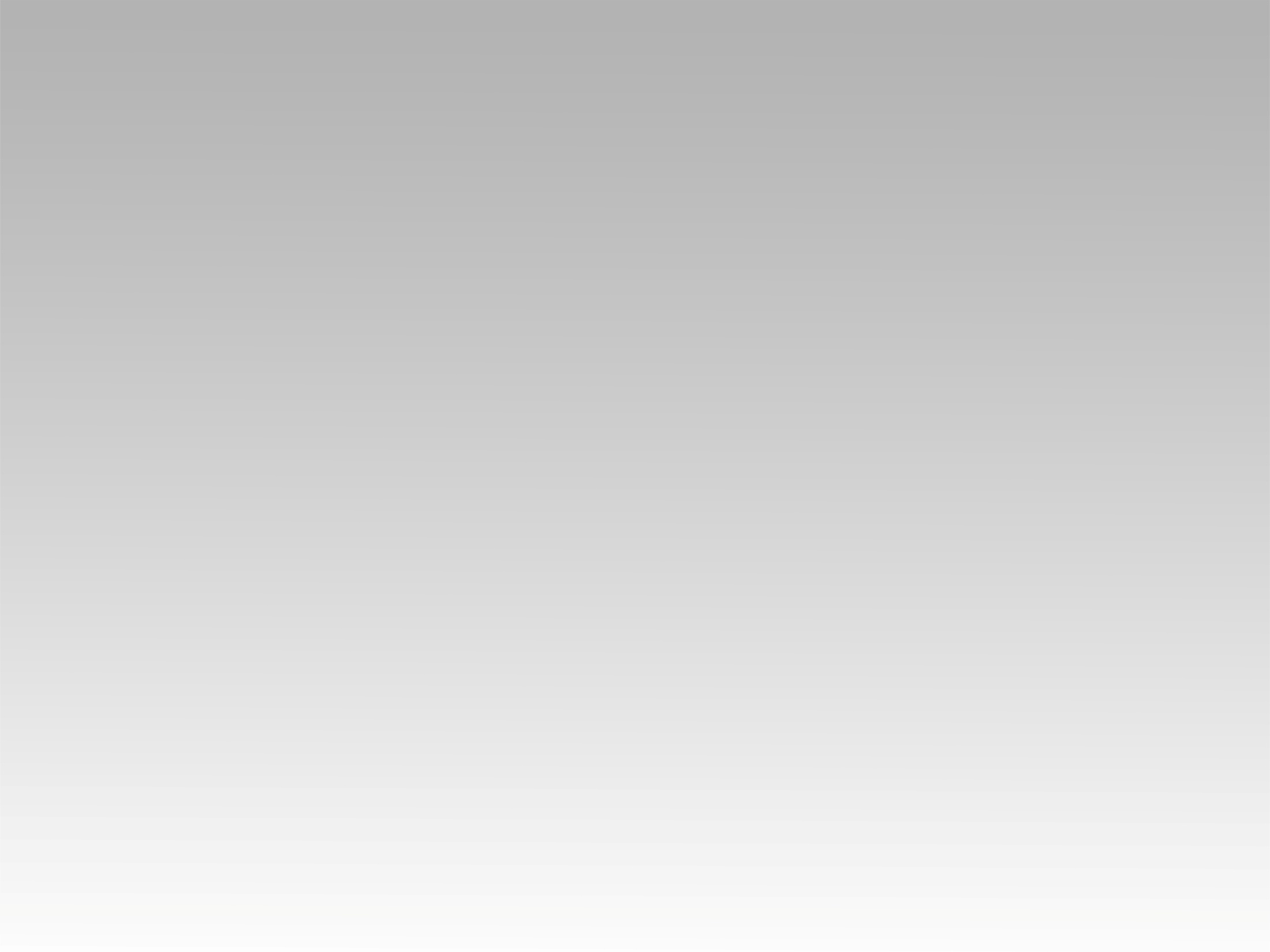 ترنيمة
ليلة يا لها بهجة في الظلام
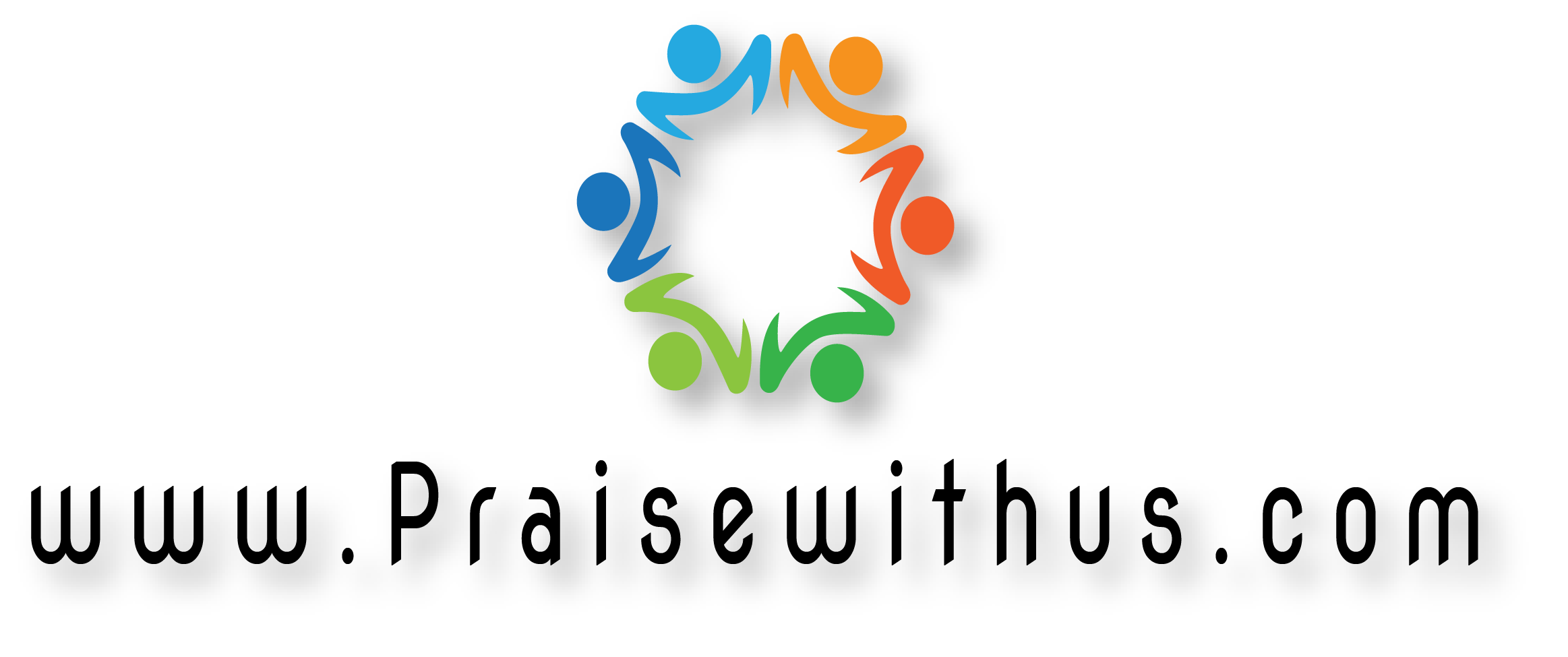 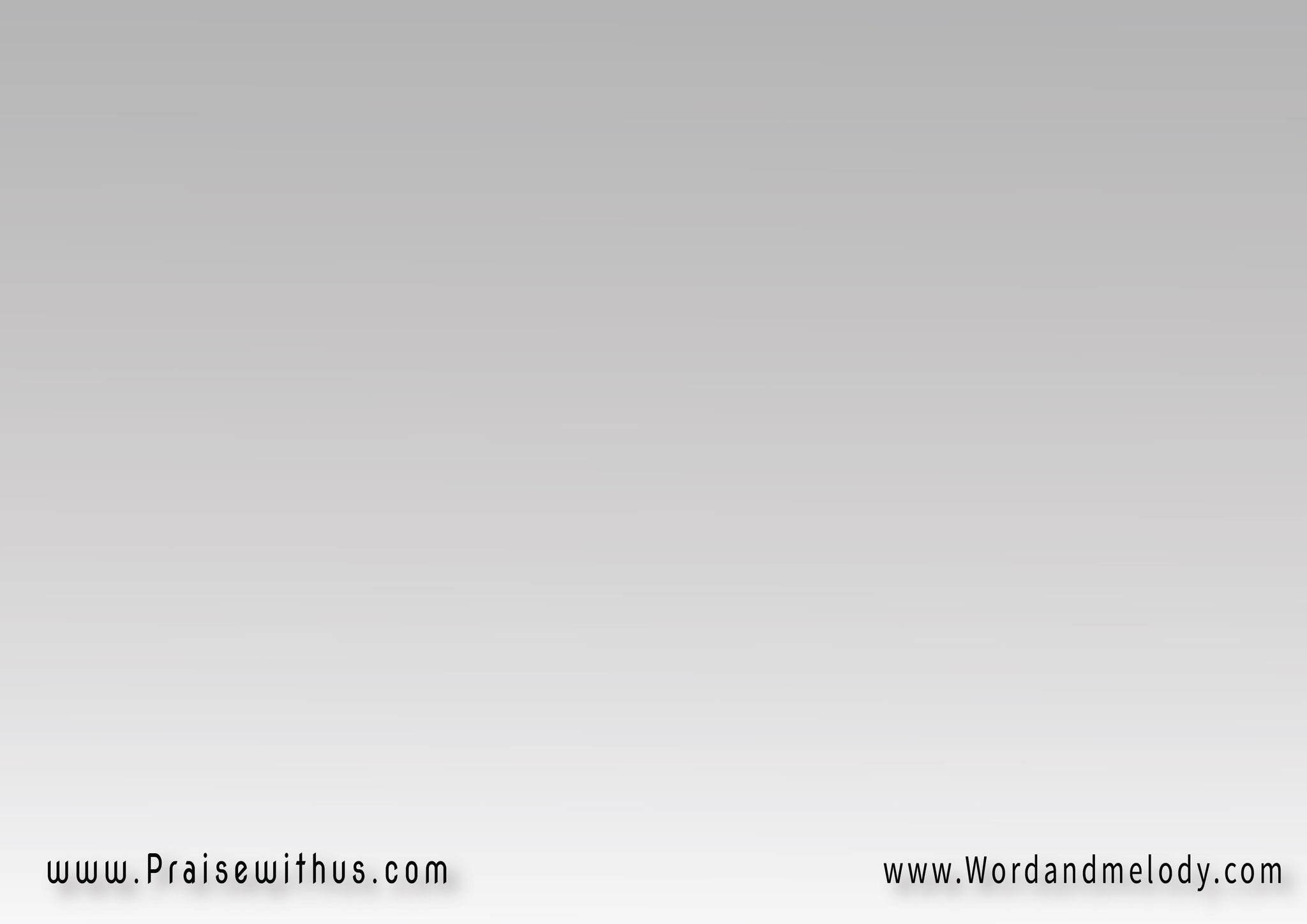 1- 
ليلة ليلة يا لها بهجة في الظلام النور أبرق للرعاة مجد أشرقولد المسيح غنوا بشدو التسبيح
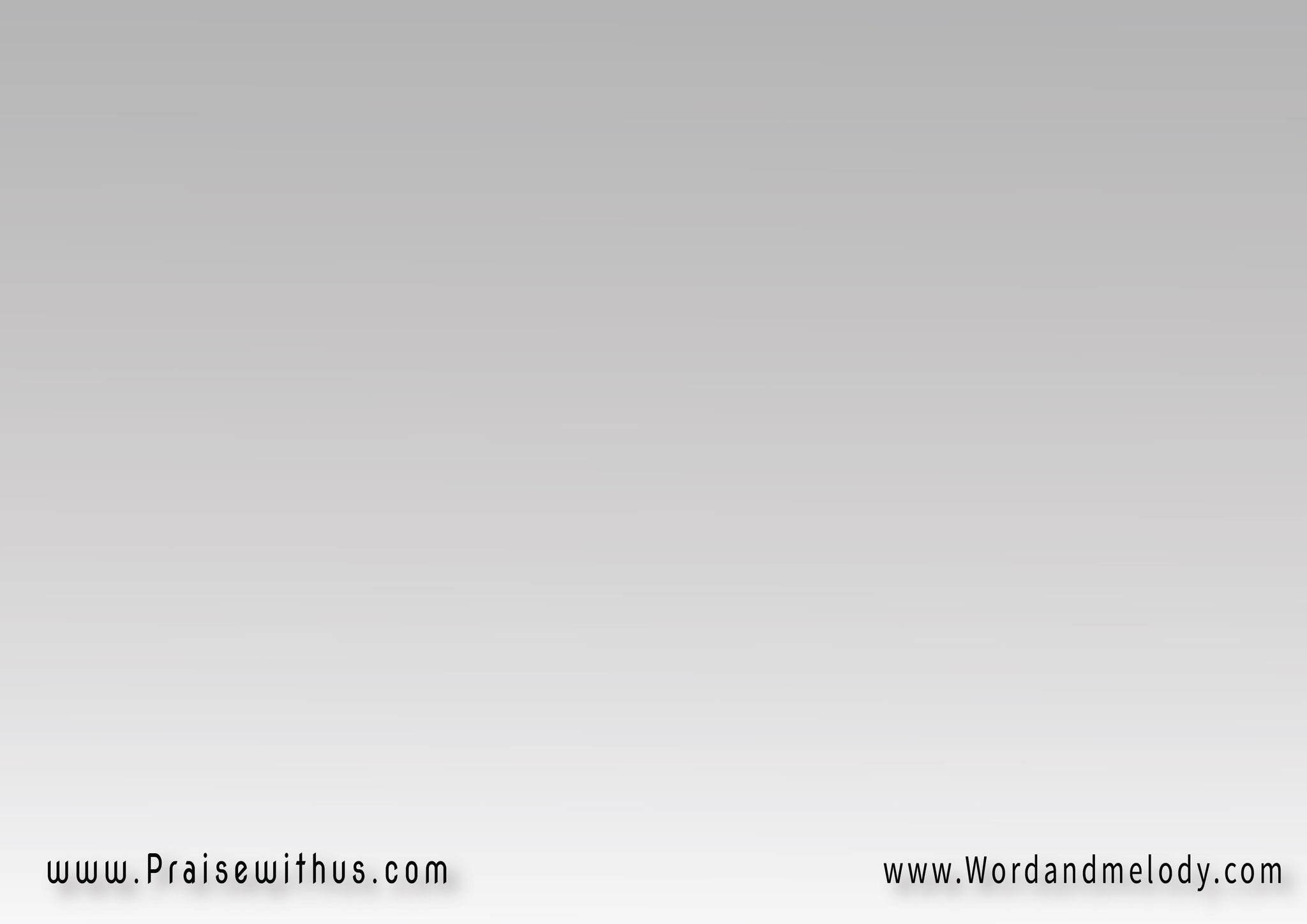 2- 
ليلة ذكرها خالد وعظيم اذ تجلى للورى نعمة الرب الكريمالمحي الفادي مفتدي الأمين
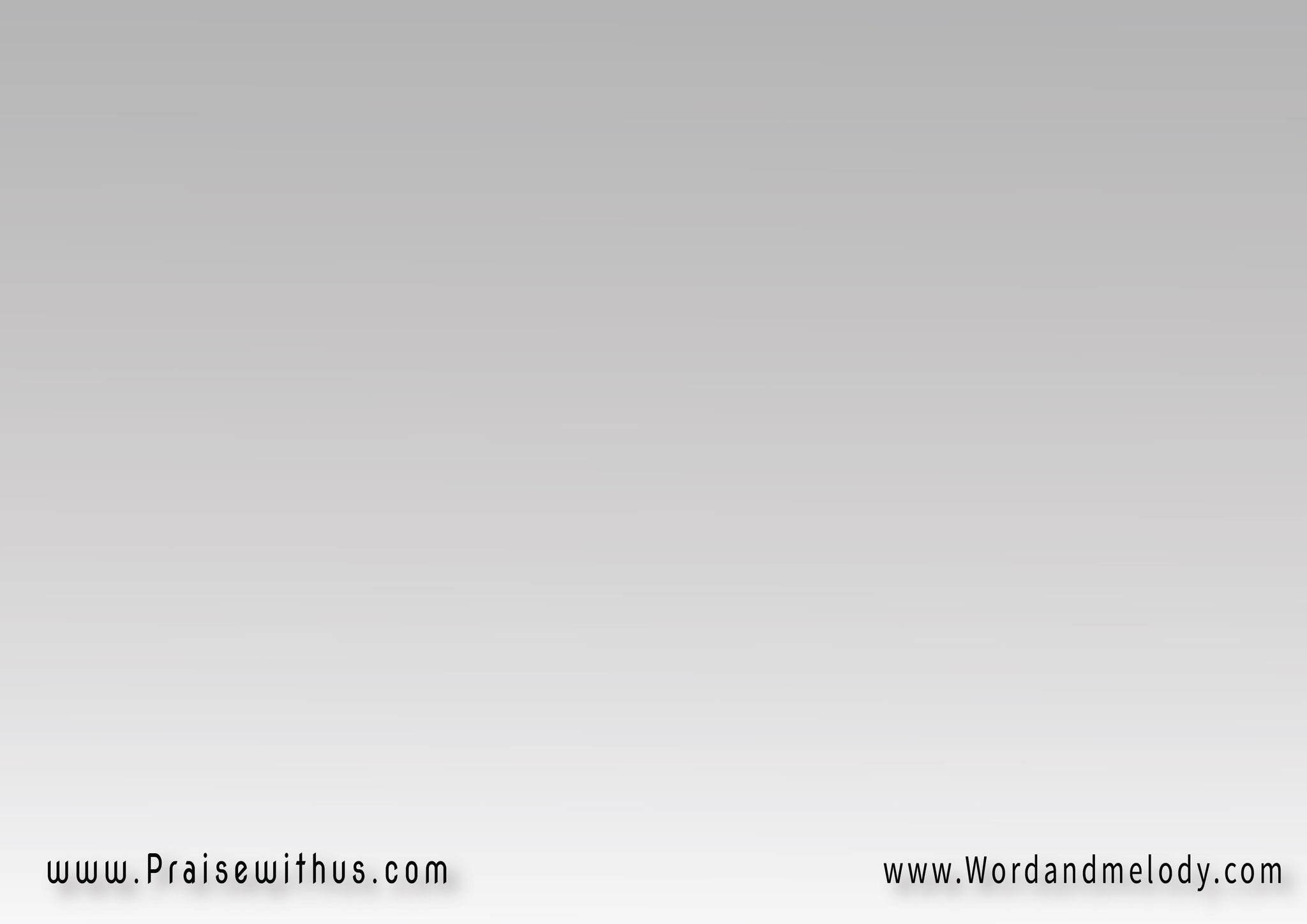 3- 
هللويا هللويا منشدين منشدين
 حل في الأرض السلام واتحاد ووئامولد المسيح غنوا بشدو التسبيح
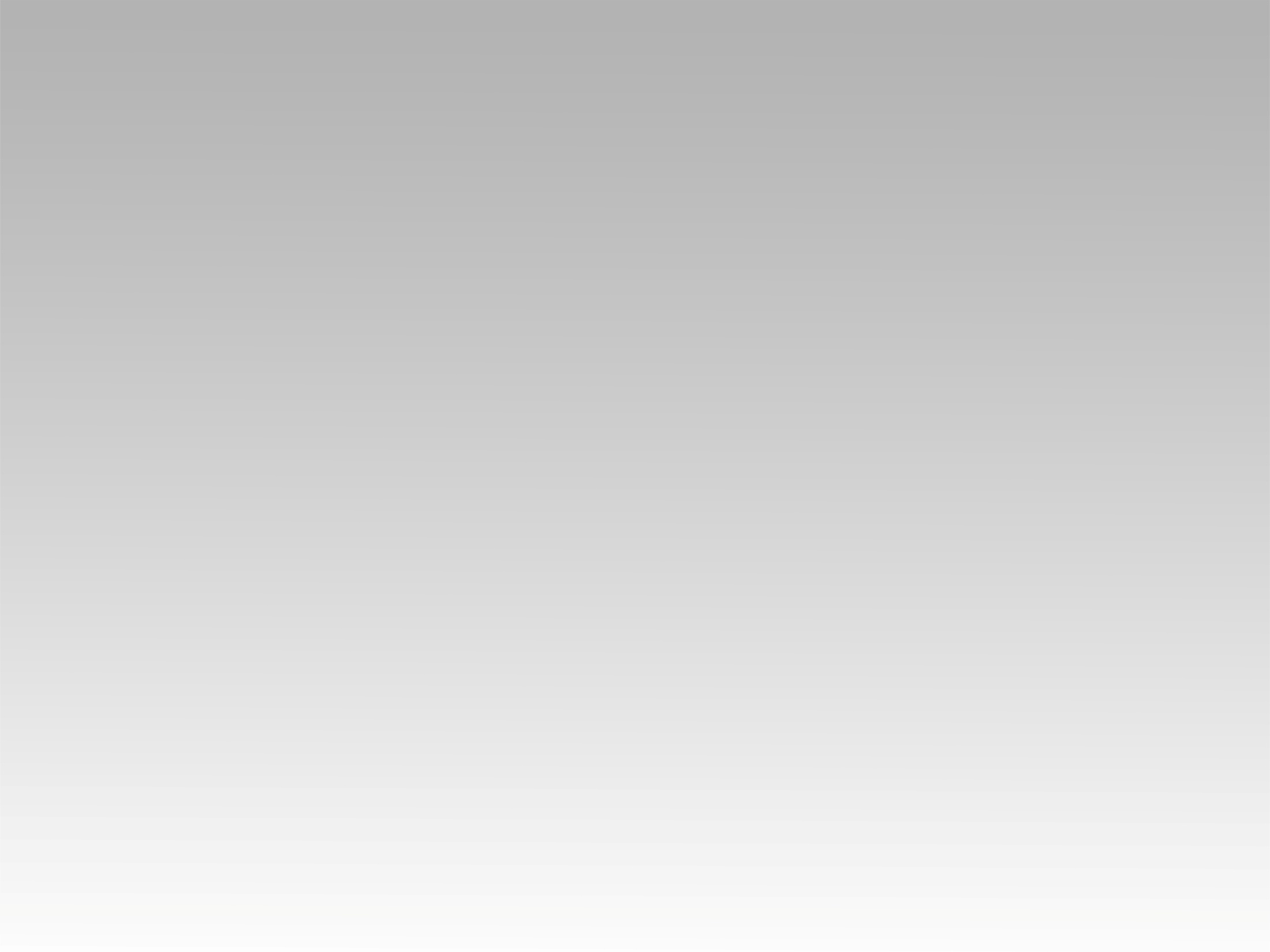 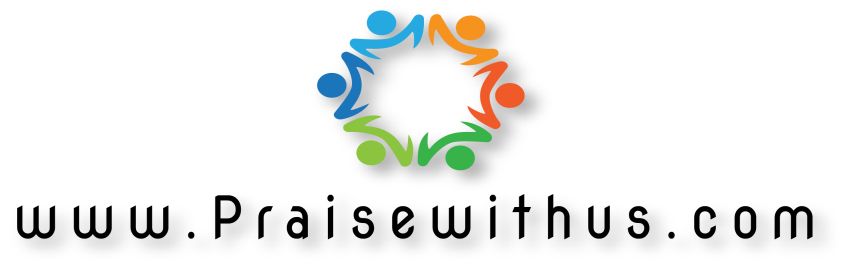